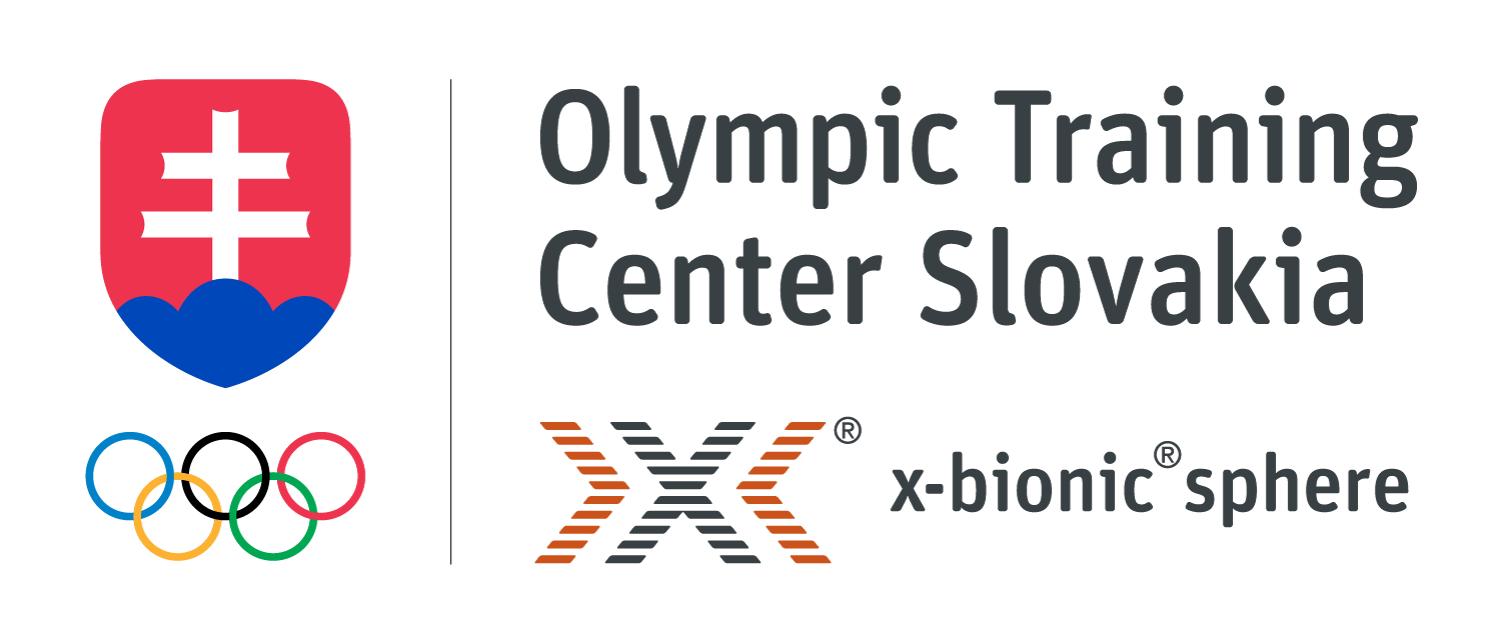 Nariadenia pre Karanténne tréningové centrum
Športovec je POVINNÝ SLEDOVAŤ SVOJ ZDRAVOTNÝ STAV a v prípade objavenia sa príznakov (náhly nástup aspoň jedného z týchto príznakov: horúčka, kašeľ, dýchavičnosť) túto skutočnosť BEZ OMEŠKANIA TELEFONICKY OZNÁMI Koordinátorovi karanténneho tréningového centra a svojej pridelenej kontaktnej osobe / trénerovi. 
Po príchode do Karanténneho tréningového centra sa všetci športovci uvoľnení do bezpečnej zóny KTC, na základe negatívneho LAMP testu, musia POVINNE PODROBIŤ ANTIGÉNOVÉMU SKRÍNGU. Skríning je organizovaný Koordinátorom karanténneho tréningového centra v koordinácii s jednotlivými zodpovednými osobami za športové skupiny a prebieha vo vopred stanovený deň. Presné detaily budú vopred komunikované. Pohyb športovcov v rámci spoločných priestorov, mimo športovísk v bezpečnej zóne KTC, je aj po antigénovom skríningu POVINNÝ S RESPIRÁTOROM. Pokiaľ to situácia umožňuje športovci mimo športovísk dodržiavajú minimálny odstup a nevytváranú skupiny väčšie ako 6 osôb.

Pri ubytovaní sa na vašu pridelenú hotelovú izbu v rámci pobytu v KTC dostanete elektronický identifikátor (kartu zariadenia, resp. hodinky s čipom), ktorý vám bude sprístupňovať okrem ubytovania aj jednotlivé prevádzky a športoviská na základe vopred zadaných rezervácií vaším zväzom/objednávateľom. Vaša hotelová karta/hodinky vám zároveň umožnia aj bezpečné naťažovanie konzumácie na váš hotelový účet, ktorý je potrebné uhradiť najneskôr pri check-oute. 

Stravovanie počas vášho pobytu bude zabezpečené v rámci reštaurácie Olym-Pick, kde si budete môcť vybrať kvalitnú a nutrične vyváženú stravu podľa vlastnej chuti zo širokej ponuky jedál. Raňajky (od 07:00 do 10:00), obedy (od 12:00 do 14:30) a večere (od 18:00 do 20:30) sa podávajú bufetovou formou v reštaurácii Olym-Pick, ktorá sa nachádza v lobby hotela. Do reštaurácie vstúpite a vystúpite priložením vašich hodiniek na turniket. Za akýkoľvek extra konzum zaplaťte v reštauráciách jednoducho priložením vašich hodiniek, konzumácia sa vám pripíše na váš hotelový účet.

V našom X-BAR sme pre vás vytvorili „Take away point“, kde na vás bude čakať vždy čerstvá ponuka snackov doplnená výberom domácich limonád, nealkoholických nápojov, kávy a čajov. Zaplaťte jednoducho priložením vašich hodiniek, konzumácia sa vám pripíše na váš hotelový účet. Take away point je pre vás k dispozícii denne v čase od 09:00 do 16:00. Zároveň pre nákup novín, drogistického tovaru, nápojov a pochutín viete navštíviť náš X-PERIENCE STORE.

Aktuálne otváracie časy našich ďalších prevádzok nájdete nižšie, pre individuálne rezervácie a bližšie informácie kontaktujte Koordinátora Karanténneho centra pre vrcholových športovcov:
x-bionic® aquatic sphere je pre vás k dispozícii na základe vopred potvrdenej rezervácie termínu tréningu v rámci otváracích hodín (PO-NE 08:00 – 18:00). Pre vstup a výstup využite prosím prechod vnútornou časťou hotela popri x-bionic® wellness sphere, priložením vašich hodiniek na čítačku dverí a jednotlivé turnikety. Vstup pre regeneračné využitie bazénov je možný po predchádzajúcej objednávke cez koordinátora KTC. Supervízor x-bionic® aquatic sphere sprístupní bazény objednanej skupine v dohodnutom čase pri prechode z hotela do x-bionic® aquatic sphere . 
x-bionic® athletic sphere je pre vás k dispozícii v čase od 08:00 do 18:00 na základe potvrdenej rezervácie termínu min. 24hod vopred. Pre vstup a výstup použite prosím vstupnú bránu pri Multifunkčnom ihrisku priložením špecifikovaného elektronického identifikátora (odovzdá Koordinátor tréningového centra).  
GYM  je pre vás k dispozícii neobmedzene denne (PO-NE 08:00 – 18:00). Kryokomora v priestoroch GYM je pre vás takisto k dispozícii, na základe potvrdenej rezervácie termínu min. 24hod vopred  (min. 5 ľudí v jeden čas) v čase od 08:00 do 14:00.
x-bionic® wellness sphere je pre vás takisto k dispozícii na základe potvrdenej rezervácie min. 24hod vopred v čase od 16:00 do 20:00. Minimálny počet je 10 osôb. Vstup do x-bionic® wellness sphere je v čase využívania, ako karanténne centrum pre vrcholový šport v plavkách. 
Gymnastická hala - je pre vás takisto k dispozícii na základe potvrdenej rezervácie termínu 24hod vopred v čase od 08:00 do 14:00, za extra poplatok 15€ / osoba - jednorazový vstup. 

Bližšie informácie k jednotlivým športoviskám vám poskytne koordinátor KTC. Pre voľný pohyb na čerstvom vzduchu počas pobytu je pre vás k dispozícii náš AdventureLand od 08:00 – 18:00 s prístupom cez zadný východ z pavilónu Wallaby a Shark. Pre vstup a výstup použite prosím dvere na prízemí s príslušným označením. Použitie atrakcií umiestnených v AdventureLand je na vlastnú zodpovednosť.
Dôležité
Check-in
Stravovanie počas pobytu
Take away point X-BAR / X-PERIENCE store
Športoviská a voľný pohyb
Bezpečnosť našich hostí je pre nás prvoradá, preto bola každá hotelová izba pre klientov pripravená v súlade s najprísnejšími hygienickými štandardmi. Pre zachovanie týchto štandardov v maximálnej miere a pre minimalizáciu osobného kontaktu do vašej izby nebudeme vstupovať bez vašej požiadavky. V prípade ak budete požadovať upratanie vašej izby, požiadajte nás prosím, vopred. Pre zohľadnenie požiadavky na upratanie vyveste prislúchajúcu kartičku na kľučku dverí, najneskôr do 10:00, denne. 

Vrecia s odpadom si prosím v prípade potreby vyložte pred dvere vašej hotelovej izby najneskôr do 10:00, každý deň. 

Ubytovaným športovcom bude k dispozícii interná služba hotelovej práčovne vrátane možnosti žehlenia a prania športového a osobného oblečenia, ako aj samoobslužná práčka a sušička pre samostatné individuálne využitie. Cenník služieb hotelovej práčovne nájdete priamo na vašej hotelovej izbe. Oblečenie, ktoré požadujete vyprať vložte prosím do príslušného vrecúška spolu s vyplneným formulárom. Pre vybavenie požiadavky na pranie v hotelovej práčovni je potrebné vrecúško vyvesiť na kľučku dverí vašej hotelovej izby do 10:00, denne. K dispozícii počas pobytu bude pre vašu izbu tzv. „žetón“ na využitie samoobslužnej práčky a sušičky, ktorá sa nachádza v pavilóne Wallaby na 2. poschodí. Tento „žetón“  umožňuje využitie samoobslužných služieb pre hostí ubytovaných na danej izbe 1 x za týždeň /1 „žetón“ na pranie a 1 „žetón“ na sušenie pre celú izbu/. V prípade záujmu o tieto „žetóny“ sú pre vás k dispozícii za poplatok 5 € s možnosťou zakúpenia taktiež na hlavnej hotelovej recepcii.

x-bionic® sphere je nefajčiarsky rezort. Všetky hotelové izby a verejné priestory sú takisto nefajčiarske. Fajčenie v rámci spoločných priestorov je možné len na miestach na to určených a označených, alebo na konci chodieb v každom ubytovacom pavilóne.

Športovcom bude k dispozícii koordinátor rezervácií pre športoviská v rámci recepcie KTC t.j. Koordinátor karanténneho tréningového centra. Spojíte sa s ním cez WhatsApp na telefónnom čísle +421 911 011 710, alebo z vašej hotelovej izby na klapke 111. Neváhajte nás kontaktovať priamo z pohodlia vašej izby. Pri zadávaní akejkoľvek požiadavky sa prosím identifikujte menom a číslom vašej izby. K dispozícii pre vás bude aj osobne každý deň na infopulte pri hlavnej hotelovej recepcii. Príslušný personál hotelovej recepcie bude takisto pre vás k dispozícii i osobne, priamo na hlavnej hotelovej recepcii, v nasledovných časoch 08:00 – 10:00 / 14:00 – 16:00 / 19:00 – 21:00.

Bezdrôtové pripojenie na internet je k dispozícii bezplatne v celom priestore KTC. V spoločných priestoroch sa pripojte na sieť XBS Free. Pri využitie Wi-Fi na vašej izbe je potrebné zadať heslo prislúchajúce vašej konkrétnej hotelovej izbe, ktoré nájdete na hlavnej obrazovke hotelovej TV po jej zapnutí.

S našim zákazníckym programom X-CARD bude pre vás všetko jednoduchšie. Stačí sa zaregistrovať, nabiť si X-CARD a využívať všetky jej výhody. Za každých minutých 100 € dostávate od nás na začiatku nasledujúceho mesiaca 20 € späť. Viac informácií vám poskytneme na hlavnej hotelovej recepcii vo vyššie uvedených časoch. S X-CARD viete pohodlne platiť na jednotlivých prevádzkach váš extra konzum, ako aj vyplatiť váš hotelový účet pri check-out.

V rámci pobytu v karanténnom centre pre vrcholových športovcov ste povinní: 
Dodržiavať prevádzkový poriadok ubytovacieho zariadenia a hygienické zásady ubytovacieho zariadenia.
Dodržiavať nasledovné zásady pohybu v rámci spoločných priestorov: Pohyb v bežnom režime KTC je aj po antigénovom skríningu POVINNÝ S TVÁROVOU RÚŠKOU S RESPIRÁTOROM. Pokiaľ to situácia umožňuje športovci mimo športovísk dodržiavajú minimálny odstup a nevytváranú skupiny väčšie ako 6 osôb. 
Nepohybovať sa v iných priestoroch areálu, mimo hermeticky uzatvoreného priestoru Karanténneho tréningového centra pre vrcholový šport. V prípade porušenia povinností budú vyvodené dôsledky vedúce až k ukončeniu pobytu v rámci karanténneho centra.
Dodržiavať čas stanovenej večierky, pričom pobyt a pohyb v spoločných priestoroch je možný len v čase od 06:00 do 22:00. Po 22:00 nie je možné opustiť pridelenú hotelovú izbu. Dbať na to, aby dvere do izby (bunky) boli v čase večierky vždy zatvorené a dbať na časté vetranie izby, v ktorej ste ubytovaní.
Umývať si ruky po každom a akomkoľvek kontakte s objektom prichádzajúcim do bunky z vonkajšieho prostredia. Ruky je potrebné umývať pred konzumáciou jedla, po každom použití toalety, po manipulácii s odpadom a odpadkovým košom, po čistení nosa, kašlaní a kýchaní, pričom pri kašli a kýchaní si ústa nemožno zakrývať dlaňou, dôležité je použiť vreckovku, ktorú je potrebné ihneď po použití zahodiť do koša.
Dodržiavať zákaz donášania jedál a iného spotrebného tovaru z domáceho prostredia, zákaz požívania omamných látok a návykových látok a vstupovať pod ich vplyvom do areálu a objektov, dodržiavať poriadok a čistotu v areáli dodržiavať zákaz donášania strelných zbraní a zábavnej pyrotechniky do areálu.
Športovec je povinný sledovať svoj zdravotný stav (náhly nástup aspoň jedného z týchto príznakov: horúčka, kašeľ, dýchavičnosť) a v prípade objavenia sa príznakov túto skutočnosť bez omeškania telefonicky oznámiť Koordinátorovi karanténneho centra.
Upratovanie
Zber odpadu
Pranie a žehlenie
Fajčenie
Koordinátor pre vrcholových športovcov a recepcia
Wi-Fi
X-CARD
Povinnosti ubytovaných osôb v rámci KTC